１－３　ＵＭＬの図（ダイアグラム）
コンポーネント図
システムの物理的な構成を表現
ソフトウェアコンポーネントの依存性を表現
ソースコード・バイナリファイル・実行ファイル
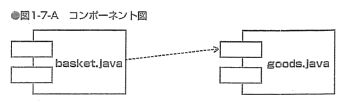 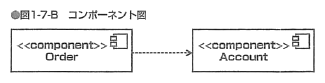 １－３　ＵＭＬの図（ダイアグラム）
配置図
システム実行時のシステムの構成を表現
ノードを立方体で表現
メモリと中央処理装置を持つコンピュータ
ソフトウェアコンポーネント・プロセス・オブジェクト
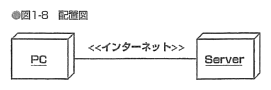 １－４　ＵＭＬの共通の要素
ノート
ＵＭＬの要素に対し，情報を付加する際に使用
コメント・制約・メソッド・タグ付値など
右上の角を折った長方形
点線（アンカ）により，対応する要素を明確に
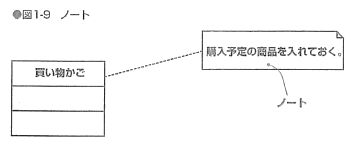 １－４　ＵＭＬの共通の要素
型／インスタンス
ＵＭＬがモデル要素に持たせている２面性
型：一般的な記述　（クラス，関連）
インスタンス：具体的な記述　（オブジェクト，リンク）
型要素とインスタンス要素は密接な関係
インスタンス要素の名前と型名には下線
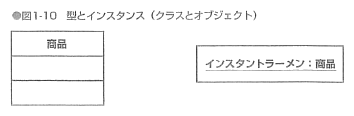 １－４　ＵＭＬの共通の要素
ステレオタイプ
ＵＭＬに用意された拡張メカニズム
システム開発の様々な分野の独自の概念に対応する
既存のＵＭＬ要素を拡張し，新しい要素を作る
ステレオタイプ名は＜＜　＞＞で囲む
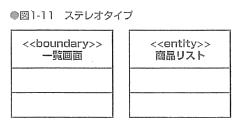 １－４　ＵＭＬの共通の要素
パッケージ
ＵＭＬで定義されたモデル要素をまとめる
ＵＭＬのモデル要素すべてを含むことが可能
パッケージそのものを含むことにより階層化も可能
パッケージ同士の関係はパッケージ図で表現
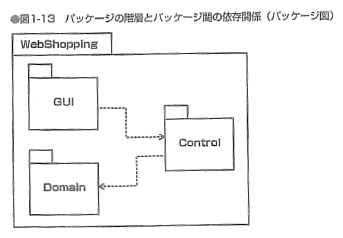 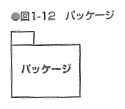 １－４　ＵＭＬの共通の要素
フレーム（ＵＭＬ2.x）
フレームの中に図を挿入する
種類・名称・範囲（領域）を明確に
シーケンス図でも有効
相互作用使用や結合フラグメントを表現
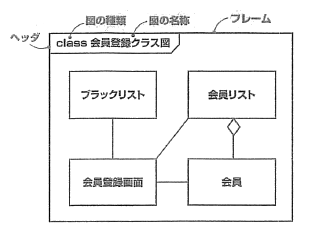